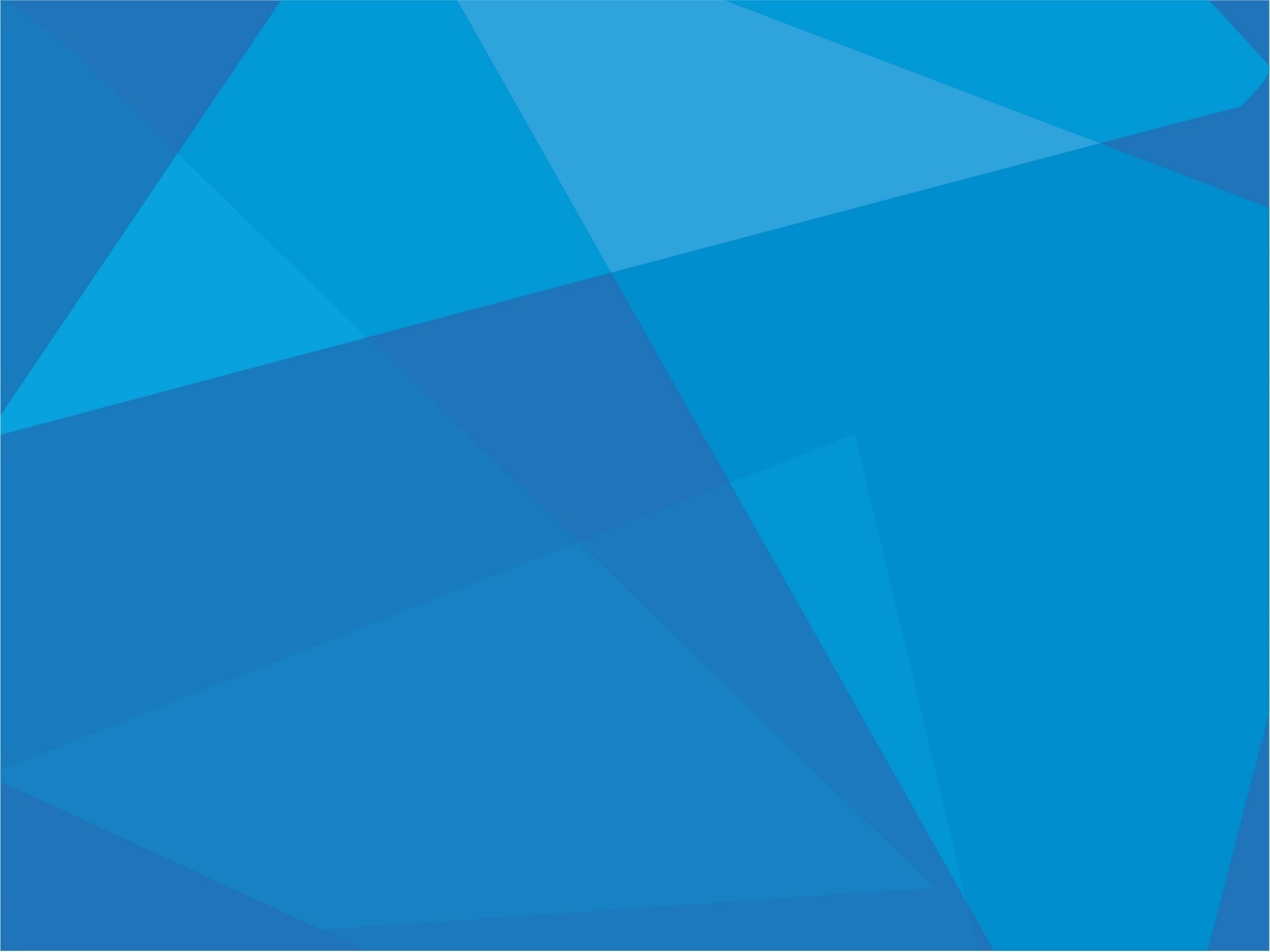 POLÍTICA ESTADUAL DE IMPLANTAÇÃO DOS SERVIÇOS ESPECIALIZADOS EM REABILITAÇÃO PARA DEFICIÊNCIA INTELECTUAL E TRANSTORNO DO ESPECTRO AUTISTA (TEA) - SERDIA
ELEM GUIMARÃES DOS SANTOS
VANESSA SUZANA COSTA
CYNTHIA SOUZA
ÁREA TÉCNICA DA RCPD/NEAE/GEPORAS
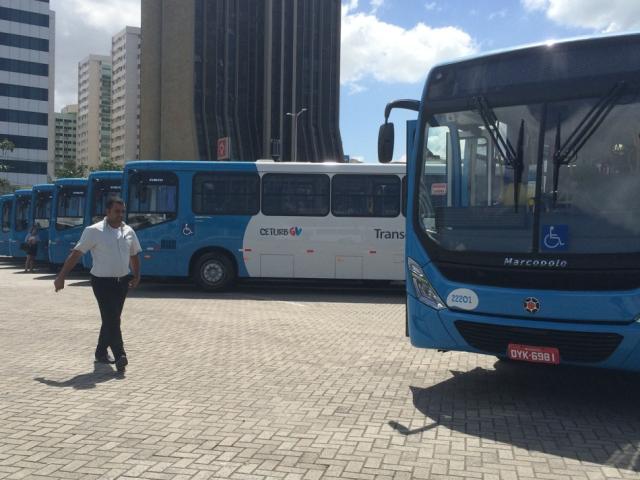 Outubro, 2022
ESTRUTURA DA RCPD
Portarias MS 793 e 835/2012
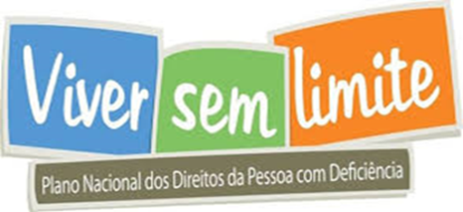 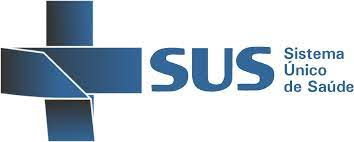 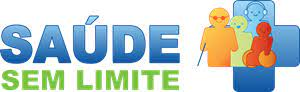 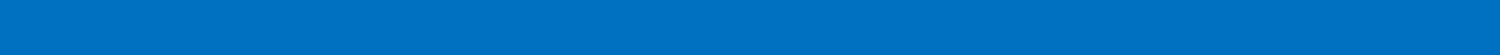 CONCEITO
Trata –se de um serviço de abrangência territorial e regional da Atenção Especializada que irá oferecer atendimento integral em saúde com condições técnicas, instalações físicas, equipamentos, recursos humanos adequados e acompanhamento com equipe interdisciplinar às pessoas com Deficiência Intelectual e Transtorno do Espectro Autista (TEA).
OBJETIVOS
Estabelecer as normas para implantação, funcionamento e cofinanciamento estadual dos SERDIA;

Ampliar a rede de cuidado à Pessoa com Deficiência Intelectual e TEA no âmbito do SUS/ES.

Territorializar o atendimento à pessoa com deficiência intelectual e TEA, reduzindo obstáculos, promovendo o acesso pela Autorregulação Formativa Territorial e otimizando os recursos financeiros e estruturais da RAVS.
FUNCIONAMENTO DOS SERDIA
Integrarão a RCPD no âmbito do SUS
Os SERDIA deverão atender usuários referenciados pela Atenção Primária à Saúde por meio da Autorregulação Formativa Territorial.
Os atendimentos realizados pelos SERDIA deverão ser contínuos e estruturados dentro do PTS (reavaliado quadrimestralmente);
Articulado com a RAVS - APS, CER, CAPS e rede intersetorial por meio das ações de matriciamento.
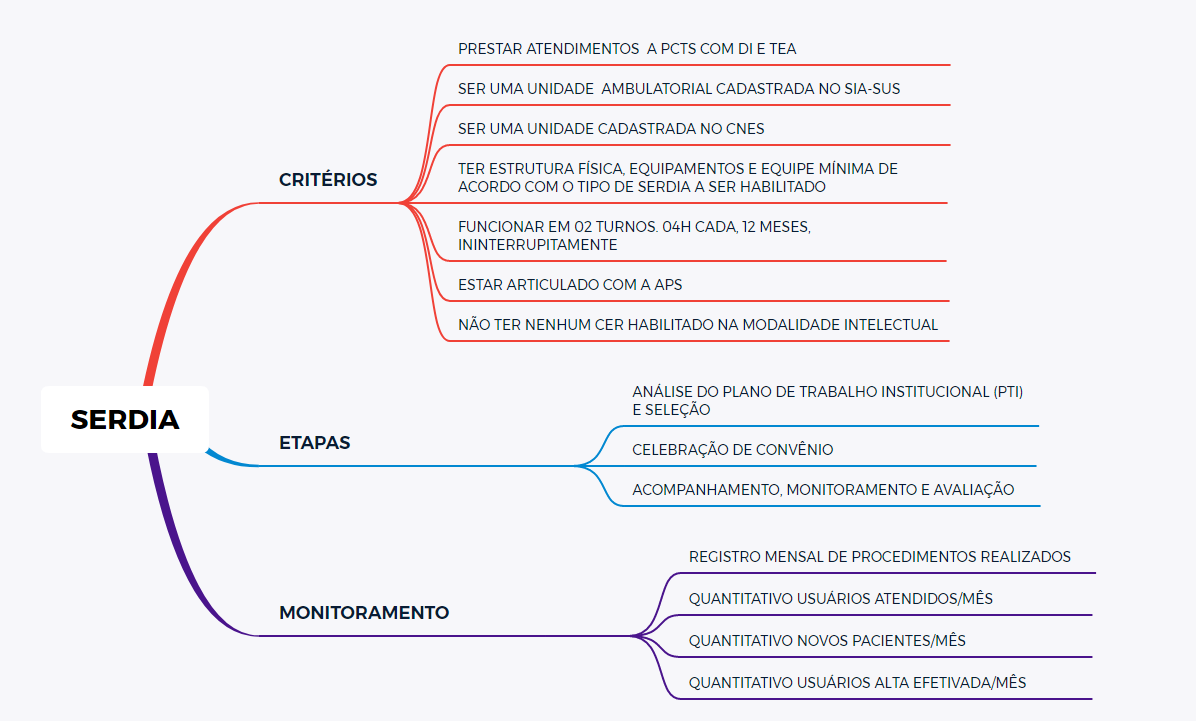 PERFIL
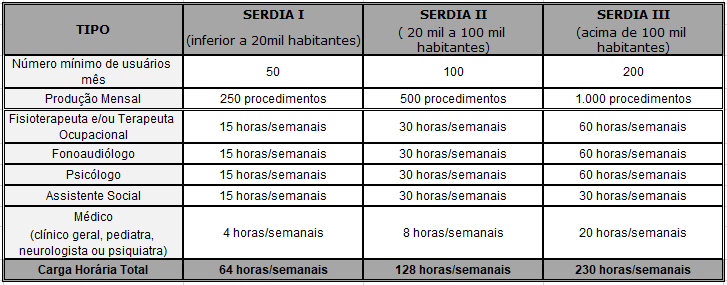 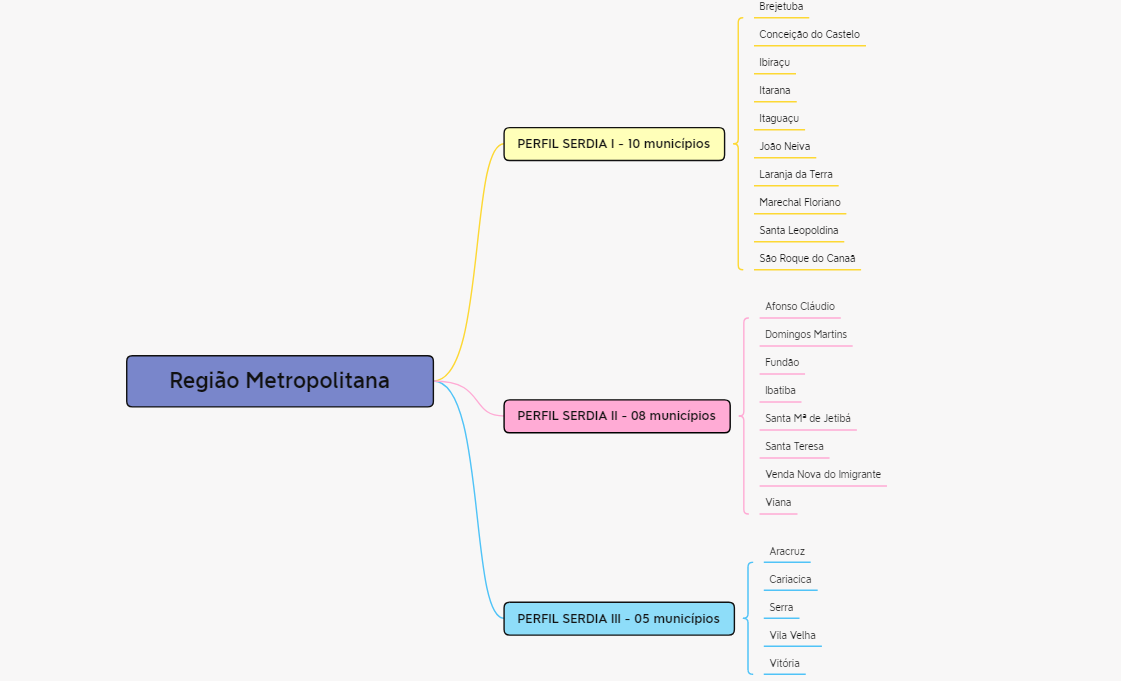 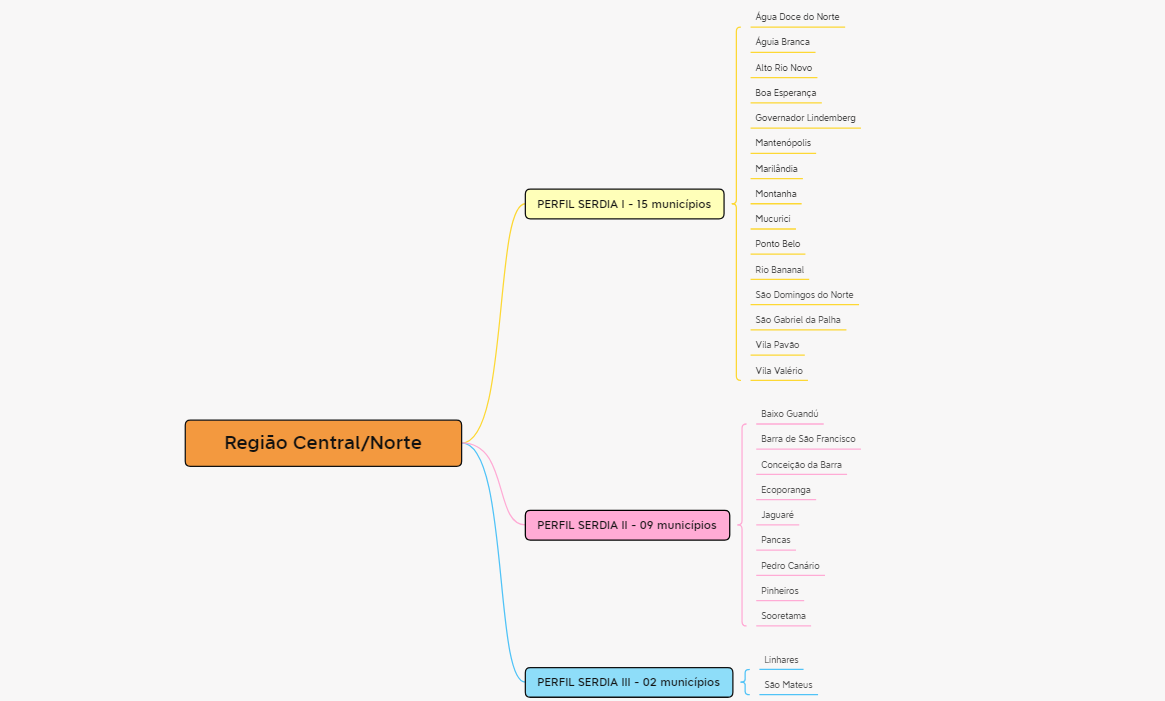 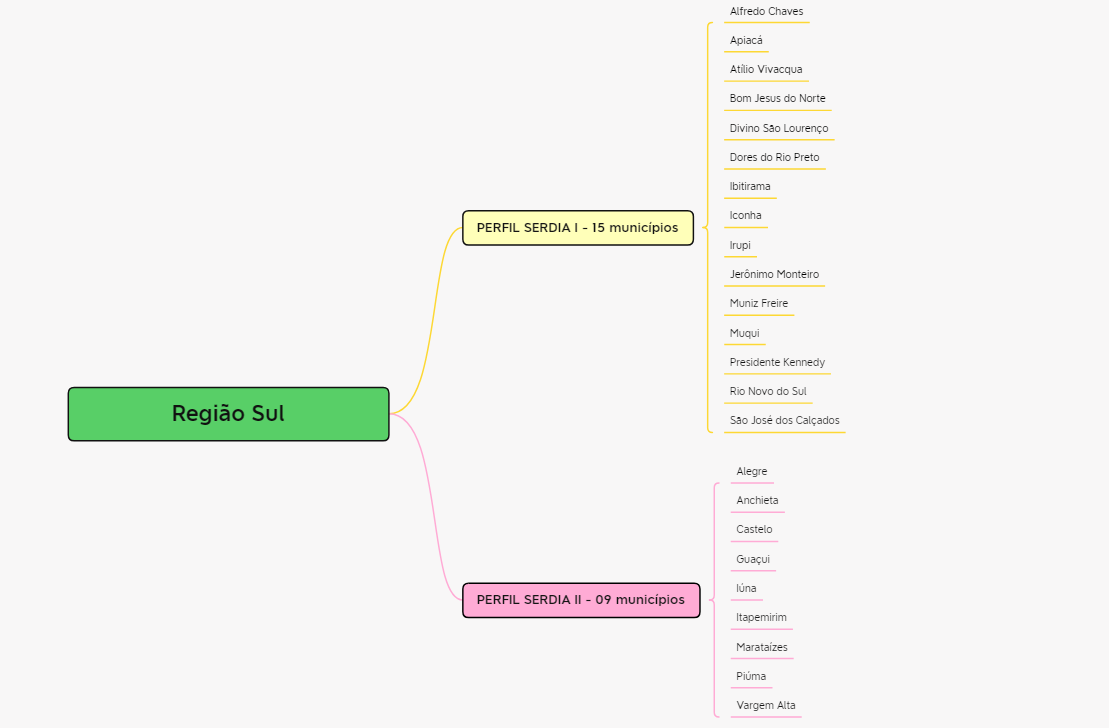 FINANCIAMENTO
50% ESTADO E 50% MUNICÍPIO
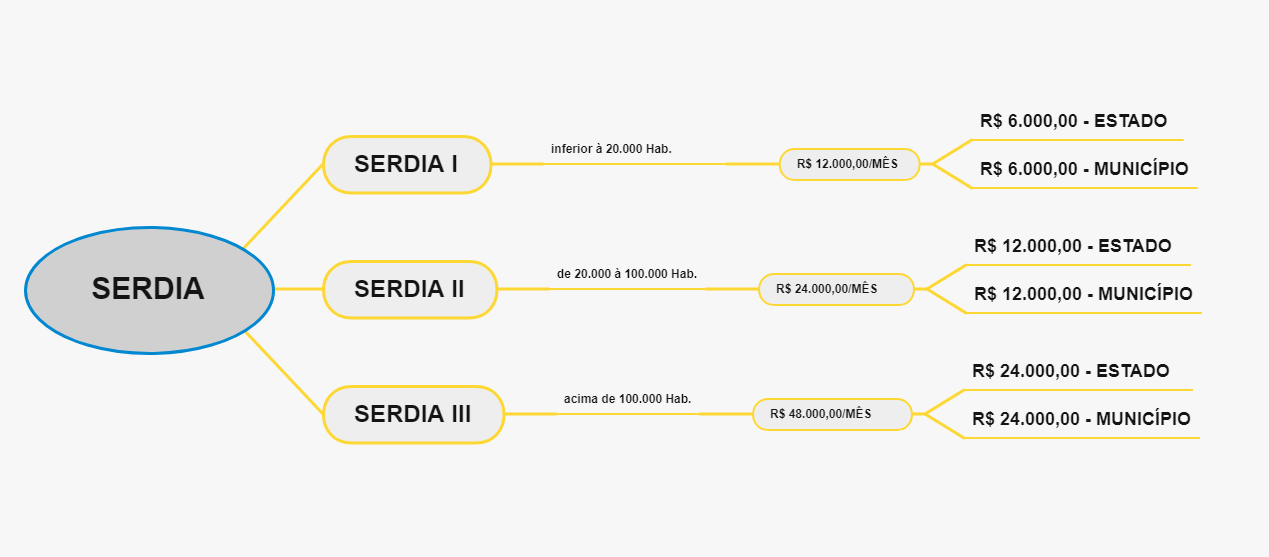 FINANCIAMENTO
50% ESTADO E 50% MUNICÍPIO
* Número aproximado do total de serviços que podem ser implantados / Variação de acordo com a escolha do tipo de adesão dos Municípios
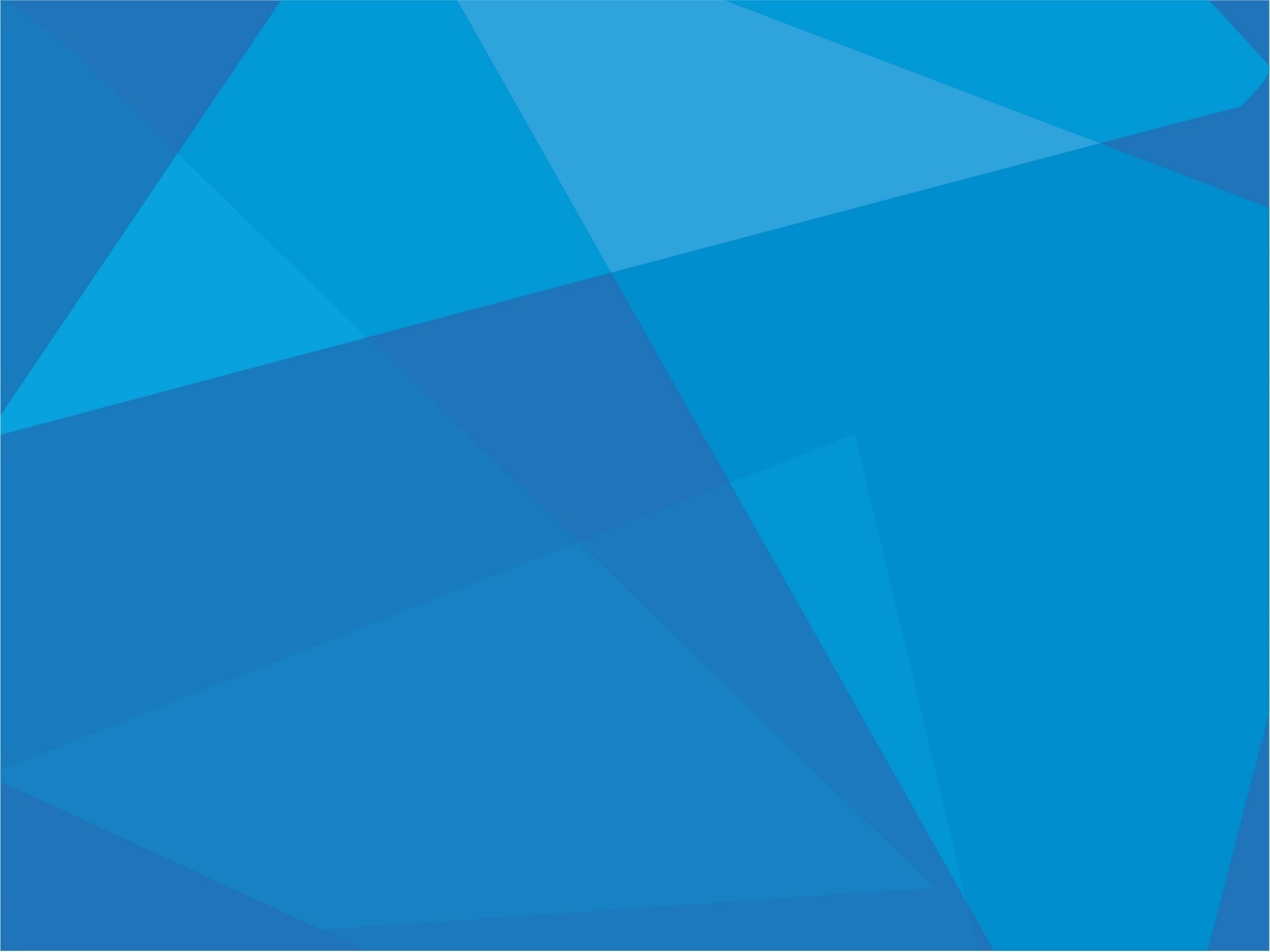 Obrigada!
GERÊNCIA DE POLÍTICAS E ORGANIZAÇÃO DAS REDES DE ATENÇÃO EM SAÚDE - GEPORAS
 NÚCLEO ESPECIAL DE ATENÇÃO  ESPECIALIZADA - NEAE
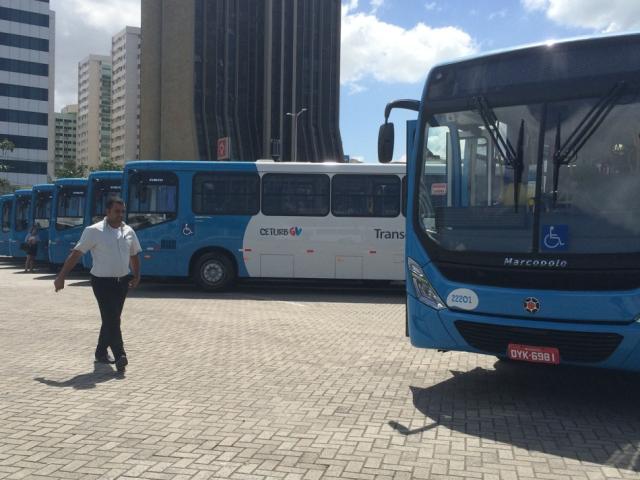